El cubismo
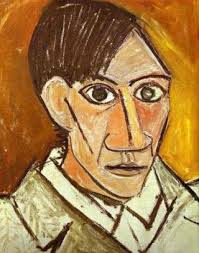 -Trata las formas de la naturaleza por medio de figuras geométricas, fragmentando líneas y superficies. Se adopta así la llamada «perspectiva múltiple»
-El cubismo es considerado la primera vanguardia, ya que rompe con el último estatuto renacentista vigente a principios del siglo XX, la perspectiva.
-Los detalles se suprimen, y a veces acaba representando el objeto por un solo aspecto
-Utiliza como tonos pictóricos apagados los grises, verdes y marrones. El monocromatismo predominó en la primera época del cubismo, posteriormente se abrió más la paleta.
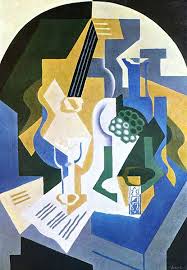 (Izquierda) Guitarra y Mandolina: 1919, óleo sobre lienzo
(Abajo, derecha)
 Guernica: 1937, óleo sobre lienzo
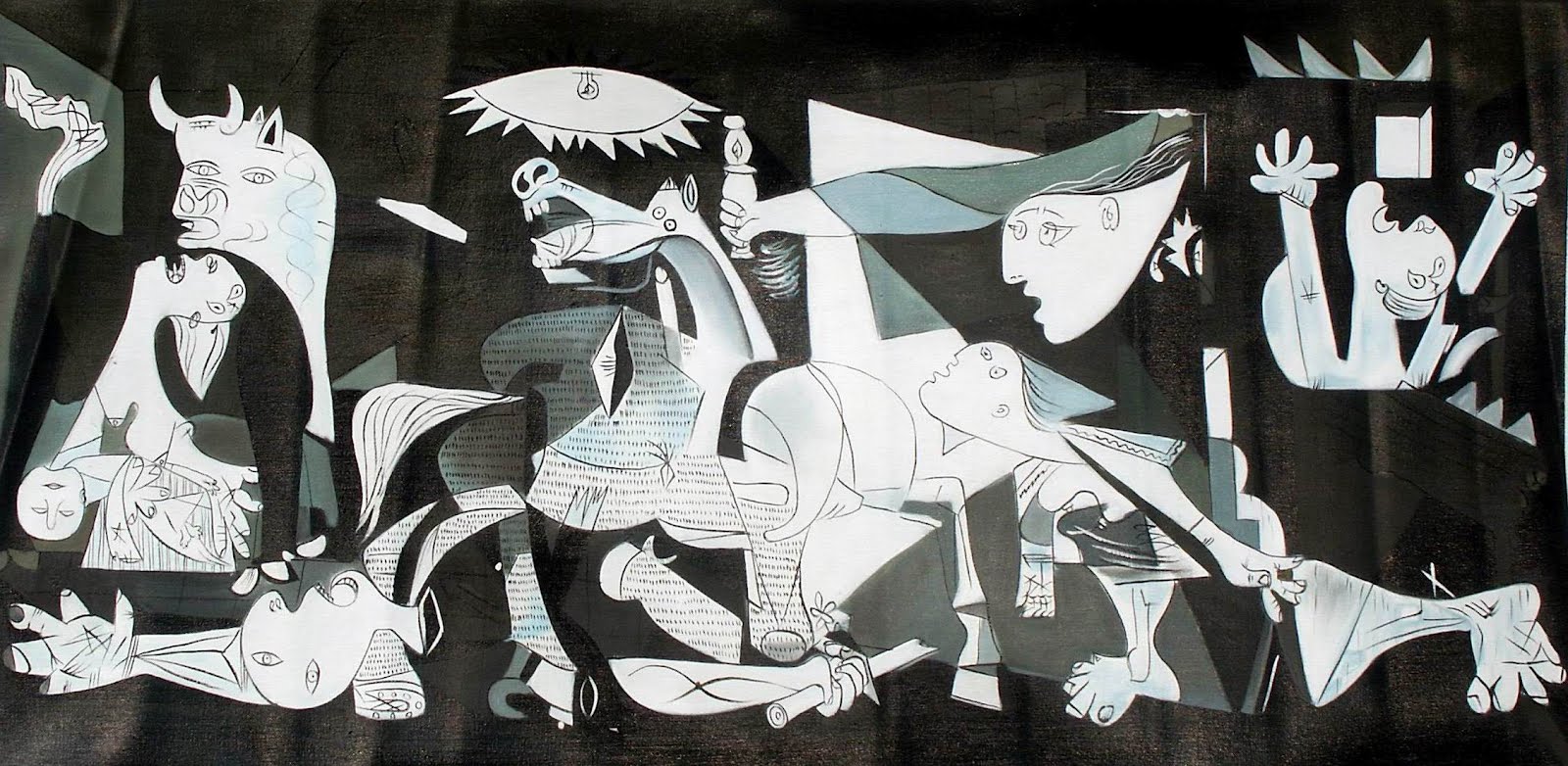 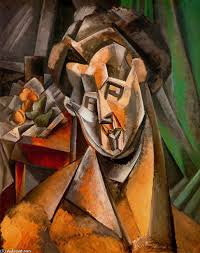 (Abajo) Retrato de Dora Maar: 1937, óleo sobre lienzo
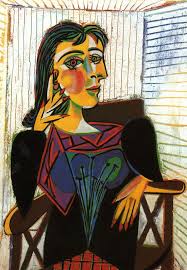 (Arriba) Mujer con Pera:1937, óleo sobre lienzo